Figure 2. Example Maize Feature Store outputs. The MFS provides users with options to carry out several univariate, ...
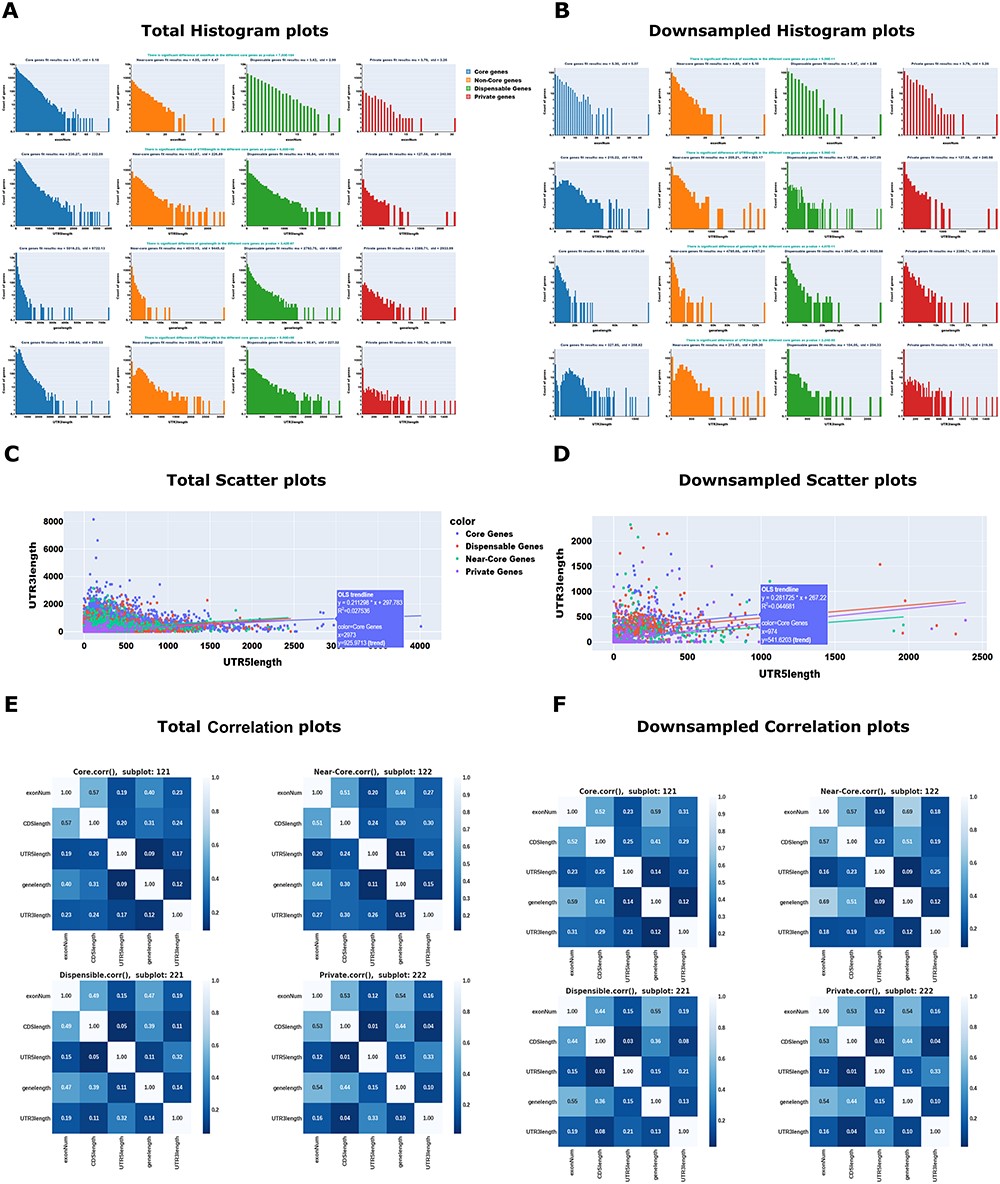 Database (Oxford), Volume 2023, , 2023, baad078, https://doi.org/10.1093/database/baad078
The content of this slide may be subject to copyright: please see the slide notes for details.
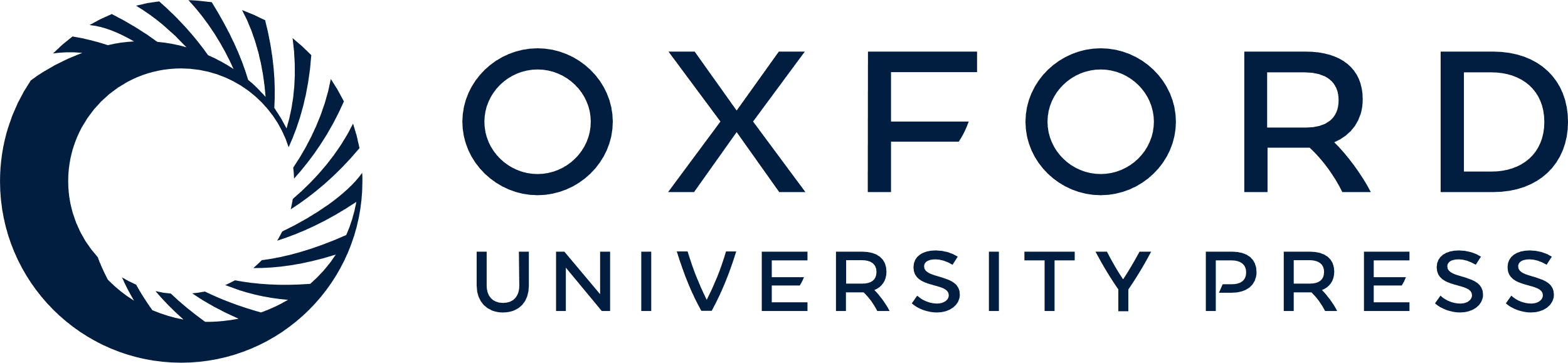 [Speaker Notes: Figure 2. Example Maize Feature Store outputs. The MFS provides users with options to carry out several univariate, bivariate, and multivariate analyses for both the total and downsampled omics data. Univariate analysis example: (A) Total Histogram; (B) Downsampled Histogram; Bivariate analysis example: (C) Total Scatter plot; (D) Downsampled Scatter plot; Multivariate analysis example: (E) Total Correlation plot; (F) Downsampled Correlation plot. These plots were generated from the selected Gene Structures such as Gene length, Exon number, three-prime UTR length, five-prime UTR length, and the selected label (‘Pan-genome’: core/near-core/dispensable/private). The plot’s colors and legends indicate the multiple ‘Pan-genome’ categories. In addition to the graph, to increase the interpretability of the data, we have also included p-values, mean and standard deviations of the selected datasets. For details on the interpretation of the plots, see (https://mfs.maizegdb.org/Structure).


Unless provided in the caption above, the following copyright applies to the content of this slide: Published by Oxford University Press 2023. This work is written by (a) US Government employee(s) and is in the public domain in the US.This work is written by (a) US Government employee(s) and is in the public domain in the US.]